ІII міська віртуальна науково-практична конференція «Талант та елітарність» секція Природнича освіта«Метод інтелект-карт на уроках фізики»
Тоні Б’юзен: «mind maps» або карти розуму
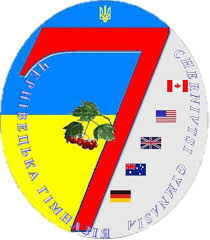 Волощук Ігор Богдановичвища категорія, старший вчитель, вчитель фізики Чернівецької гімназії № 7
Актуальність:
Інформація, що формується в уяві, запам'ятається набагато легше та надовго. Мозок спочатку фокусується на ключових напрямках проекту, що допомагає правильно розставити пріоритети. Наочно видно всі основні і допоміжні етапи проекту. Є також і протиріччя, перешкоди та накладки. Але таким методом зручно позначати вже пройдені шляхи.



Для більшості учнів інтелект-карти – підходящий інструмент планування або роботи з великим обсягом даних.
В уяві легко доповнювати вже вивчений проект, домальовуючи до нього нові гілки, розміщувати неоднорідні елементи.
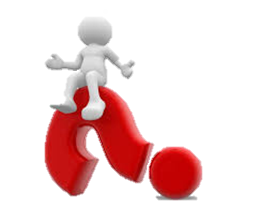 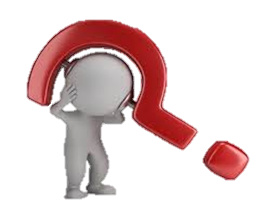 Роль карт – упорядкування, систематизація, наочне уявлення інформації.
Метод інтелект-карт на уроках фізики – сучасний освітній інструмент!
Метод інтелект-карт на уроках фізики
Суть цього методу полягає в тому, щоб певним графічним чином зафіксувати свої думки на папері, впорядкувати їх та отримати цілісну картину.
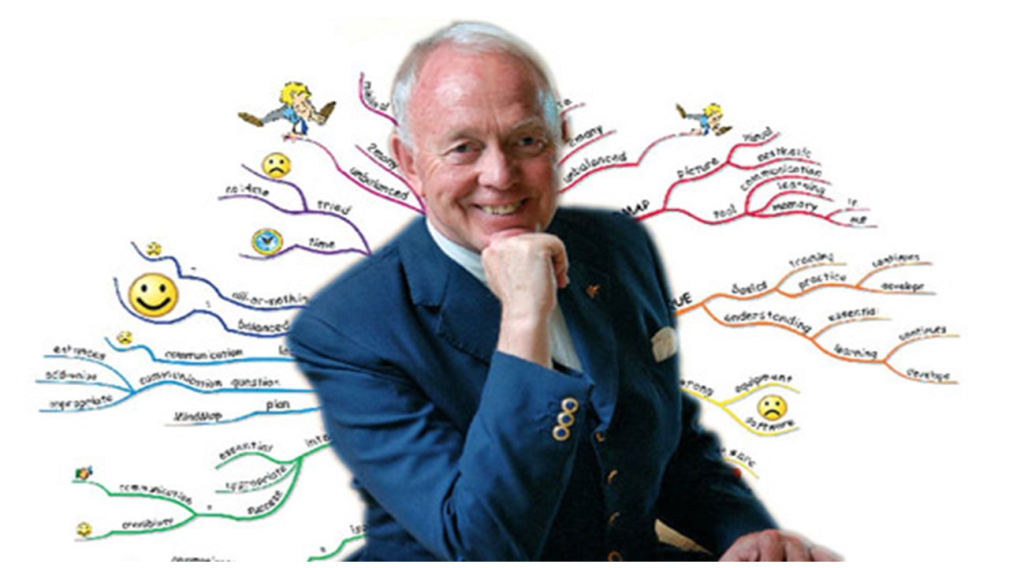 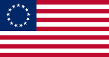 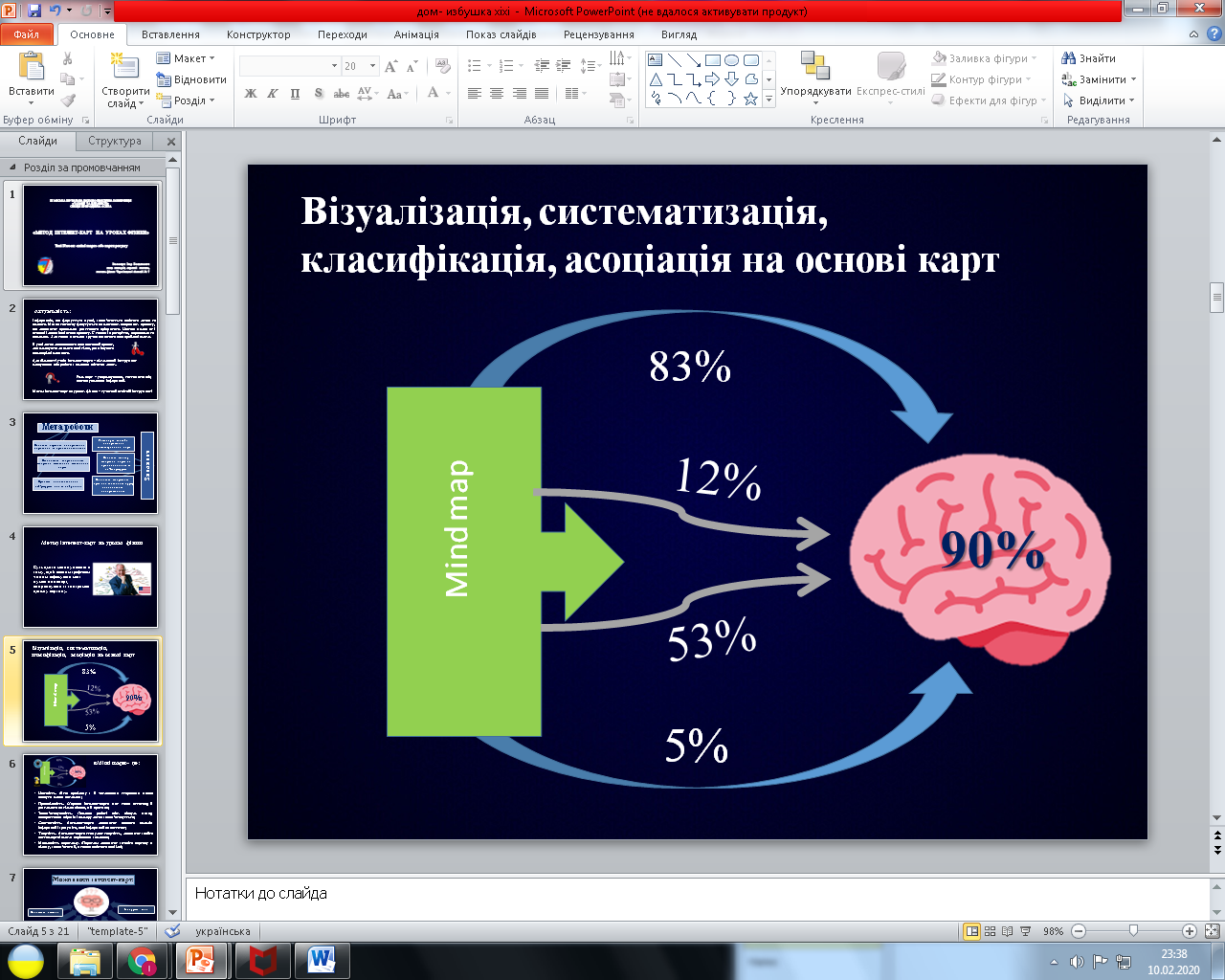 «Мind maps»- це:
Наочність. (Всю проблему з її численними сторонами можна окинути одним поглядом)
Привабливість. (Хороша інтелект-карта має свою естетику, її розглядати не тільки цікаво, а й приємно)
Запам'ятовуваність. (Завдяки роботі обох півкуль мозку, використання образів і кольору легко запам'ятовується)
Своєчасність. (Інтелект-карта допомагає виявити недолік інформації і зрозуміти, якої інформації не вистачає)
Творчість. (Інтелект-карта стимулює творчість, допомагає знайти нестандартні шляхи вирішення завдання)
Можливість перегляду. (Перегляд допомагає засвоїти картину в цілому, запам'ятати її, а також побачити нові ідеї)
Можливості інтелект-карт:
Види інтелект-карт:
«КАРТА ТЕКСТУ» дозволяє зрозуміти і запам’ятати текст.
«КАРТА ПРАВИЛА» дозволяє прискорити процес запам'ятовування правил.
«КАРТА ПІДРУЧНИКА» дозволяє зрозуміти структуру підручника.
«КОНСПЕКТ-КАРТА» прискорює процес запису лекцій.
«ПИТАННЯ КАРТА» прискорює процес формування навичок застосування законів фізики.
«КАРТА МИСЛЕННЯ» застосовується для аналізу і планування ДІЯЛЬНОСТІ УЧНІВ.
Правила створення ментальної карти:
1. Починаємо посередині чистого аркушу і не більше 8 кольорів.
2. Важливі поняття ближче до центру, деталі - далі. 
3. Меньше слів, більше малюків, символів та кодів.
4. Записуємо слова в одну лінію – очі не здійснють лишніх рухів. 5. Малюємо картинки від руки – це стимулює мислення.6. Використовуємо кольори на власний розсуд і на всій карті.
7. Використовуємо радіальну ієрархію, зберігаємо ясність карти.
8. Створюємо на папері або з допомогою 
комп'ютерних програм.
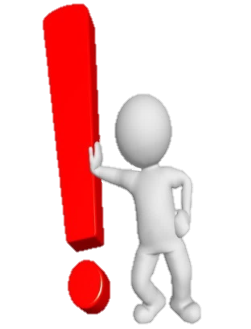 Схема інтелект-карти:
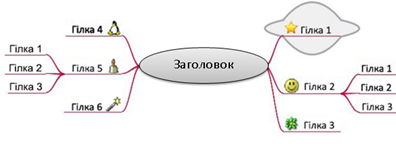 Найкраще малювати від руки, максимально активізуючи творче мислення, тоді ви будете думати і вирішувати проблеми набагато ефективніше.
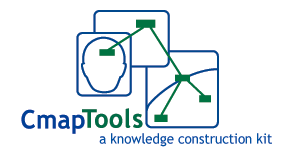 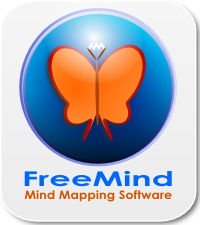 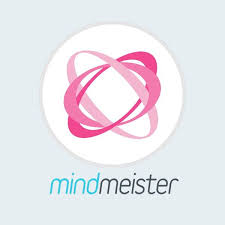 Але існує багато інструментів для того, щоб розробити ваші ідеї і намітити кроки для їх втілення:
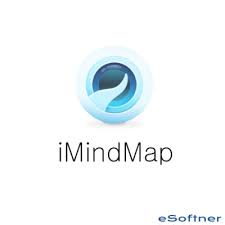 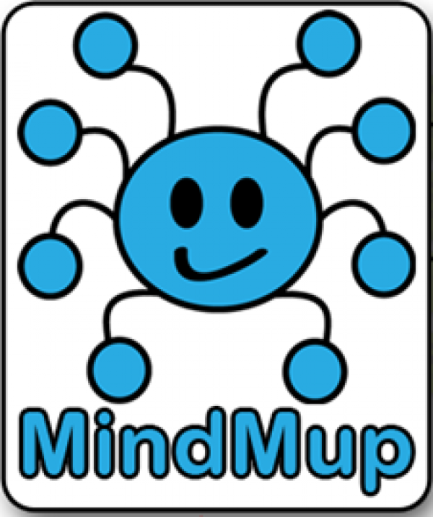 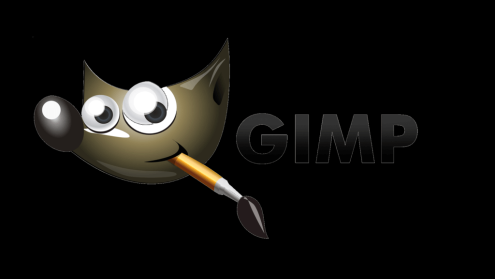 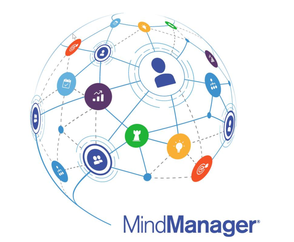 Працюємо з картами знань:
1. Використовуємо інтелект-карту як план виступу:
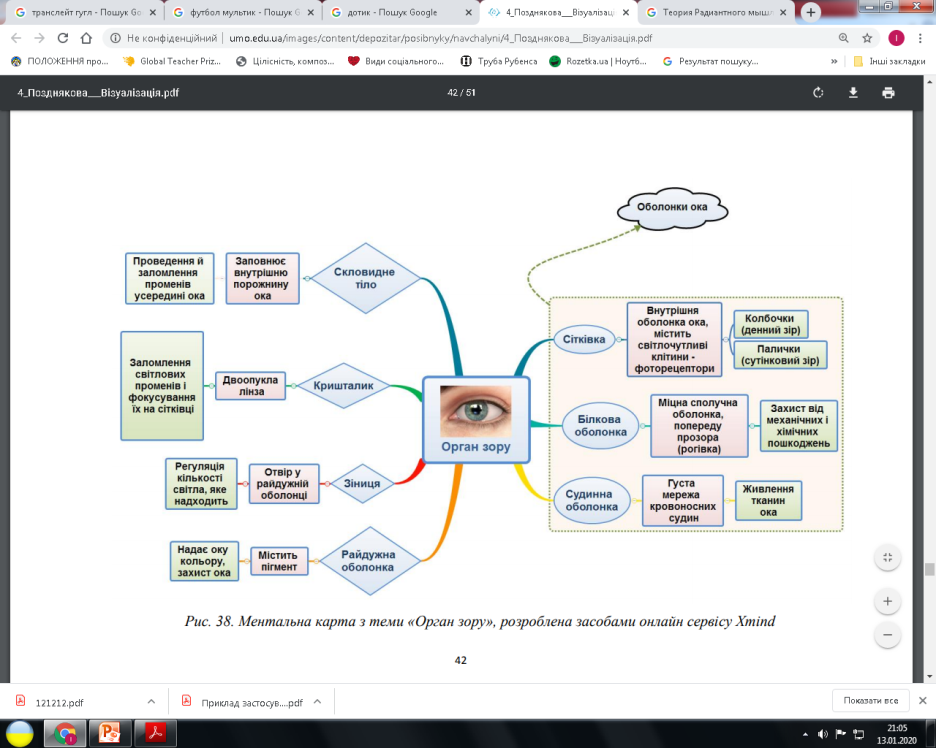 2. Вивчаємо нову тему: 9 клас «Будова ока. Зір та бачення».
3. Систематизуємо, 
візуалізуємо, структуруємо інформацію:
4. Створюємо опорні алгоритми дій:
5. Організовуємо і проводимо контроль знань.
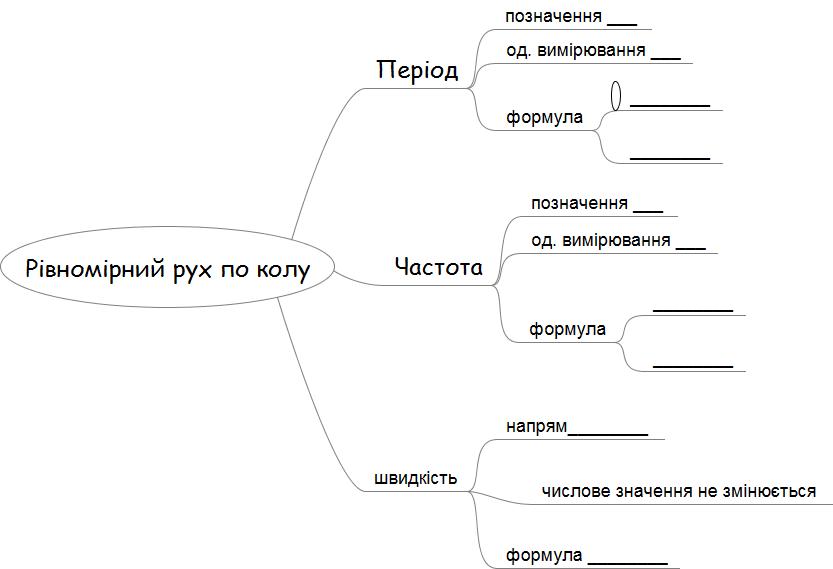 Завдання:
Доповнити карту знань з теми «Рівномірний рух по колу»
6. Узагальнюємо знання:
Технологія інтелект-карт дозволяє:
- Формувати інформаційну, комунікативну, регулятивну компетентності
Візуалізувати процеси мислення та способи діяльності. 
Організовувати навчально-пізнавальну діяльність.
Управляти навчально-пізнавальною діяльністю. 
Вивчати особистості учнів.
Систематизувати і узагальнювати предметний зміст. 
Пізнавати себе і регулювати свою діяльність.
Висновки
Цей метод дає можливість вчителю:
 • підвищувати мотивації, якість знань, конкурентоспроможність учнів
 • розвивати предметні та комунікативні компетенції, творчі здібності
 • активізувати діяльність 
• виявляти причини когнітивних труднощів 
• коригувати знання учнів 
Інтелект-карти відображають природний спосіб мислення, вони інтуїтивно зрозумілі та мають велику цінність для навчання.
За менший час дають можливість охопити більше інформації, при цьому учні краще розуміють і запам`ятовують матеріал. 
Дані карти пов'язують процес пам'яті й творчості, що особливо важливо для організації ефективного навчання на уроках фізики.
Список використаних джерел
https://mon.gov.ua/ua
https://www.mindmaps.app/
https://minedu.fi/etusivu
https://osvitanova.com.ua/
https://web-academy.com.ua/
https://www.xmind.net
https://coggle.it/?lang
https://osvita.ua/
https://www.pedrada.com.ua/
https://coggle.it/
https://www.schoollife.org.ua/
«Простота – найскладніше в природі»Волощук І.Б.
Дякую за увагу!